Trudeaumania!
A ‘Life and Times’ Photo Essay
Learning goals
By the end of this lesson, students will be able to…
Describe the meteoric rise to fame of Pierre Trudeau
Identify the challenges and opportunities in governing Canada in the 1970’s and 80’s
Assess the overall effectiveness of Trudeau’s time as Prime Minsister of Canada
A Visual Essay…
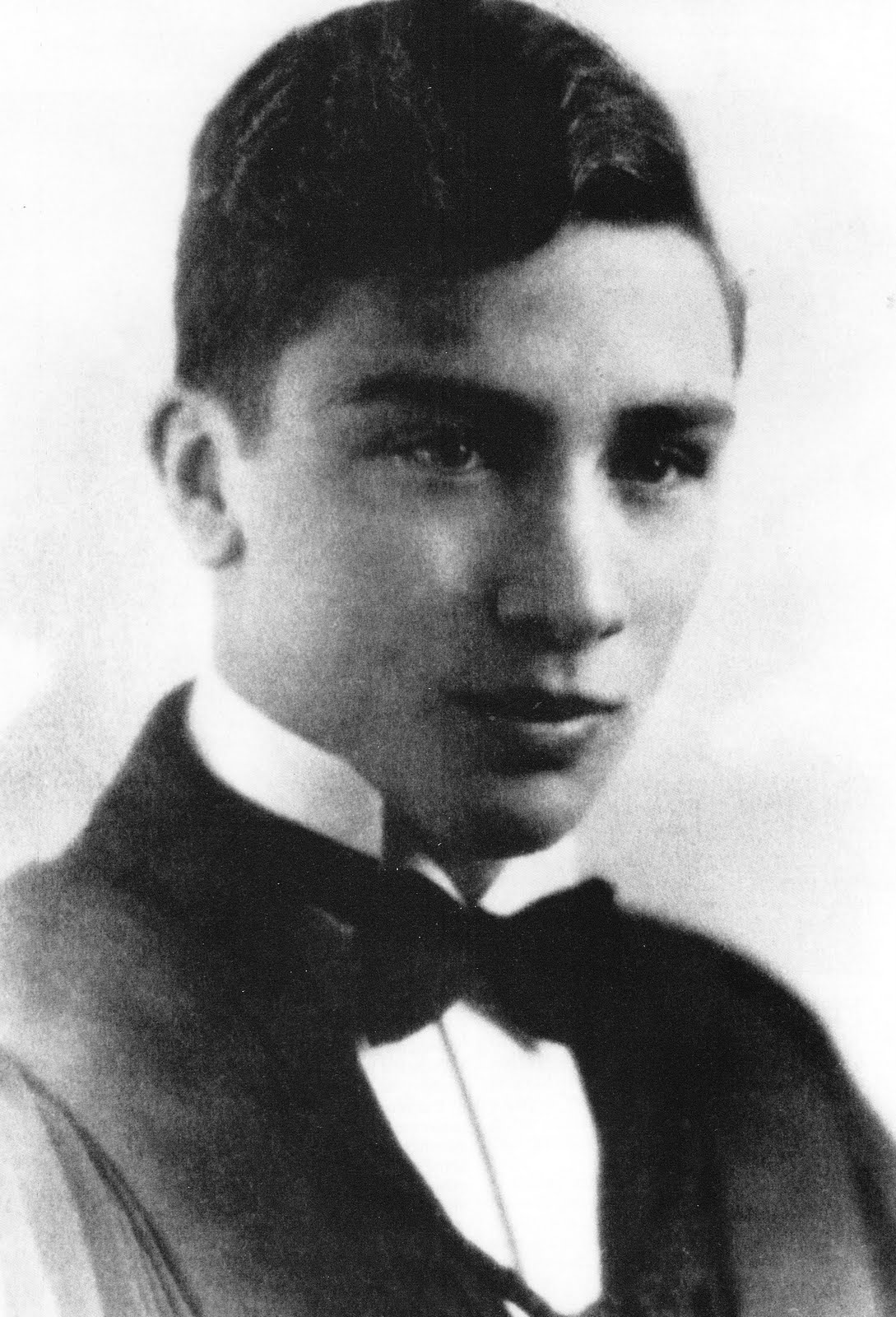 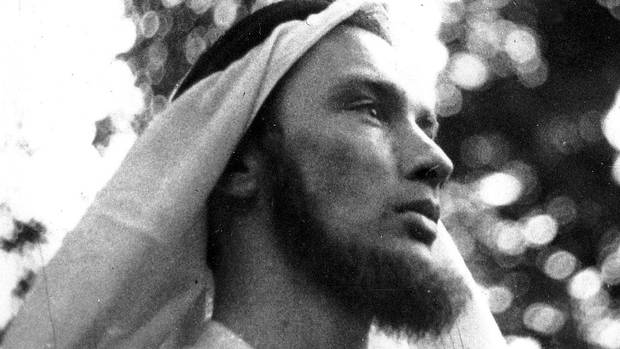 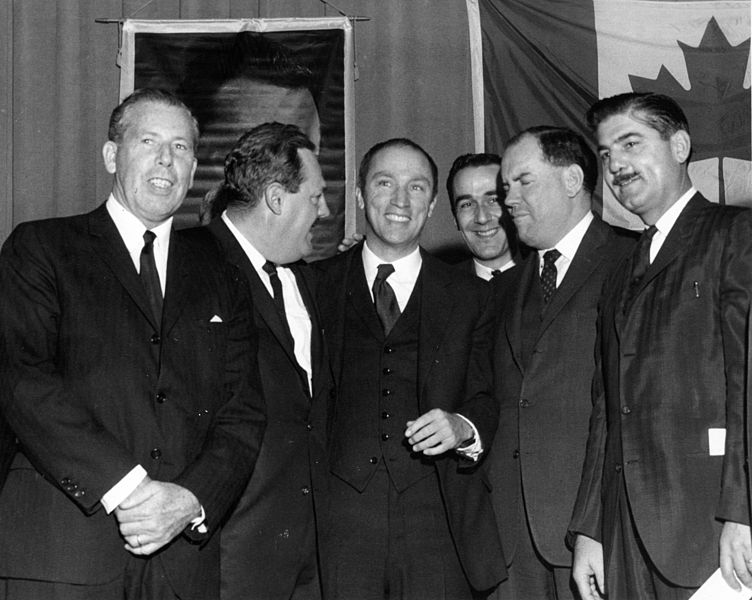 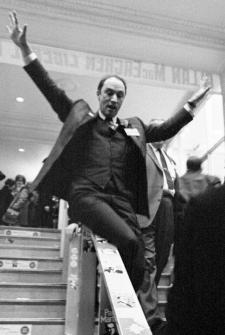 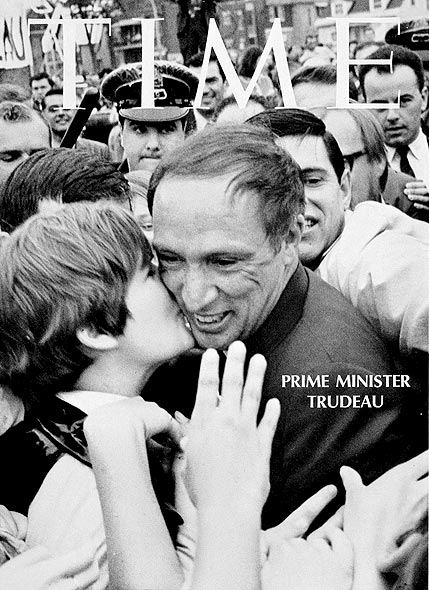 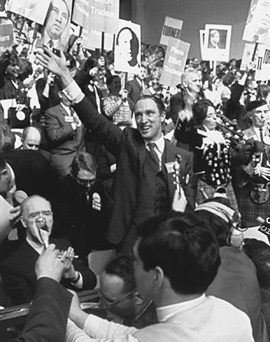 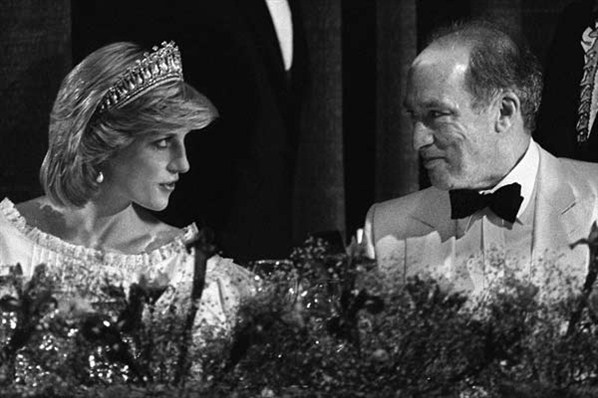 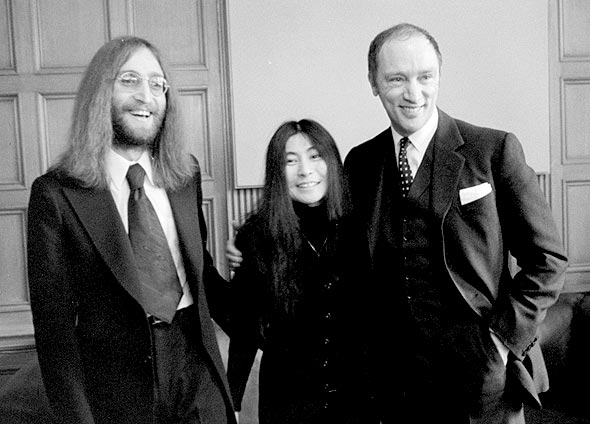 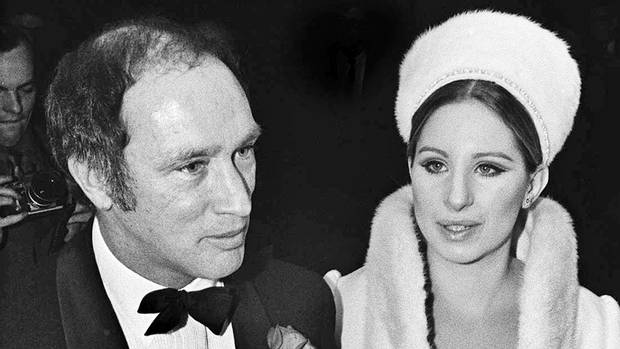 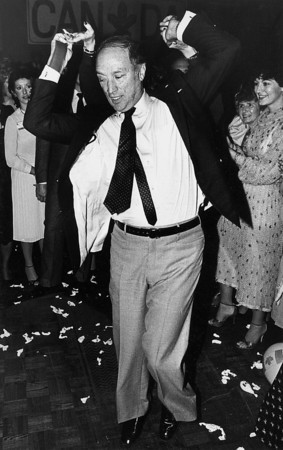 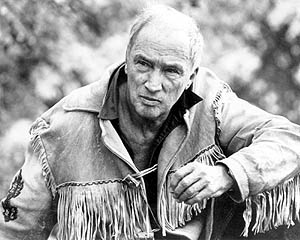 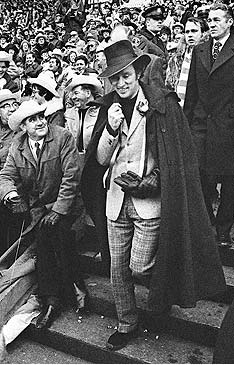 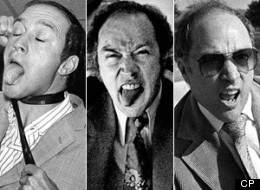 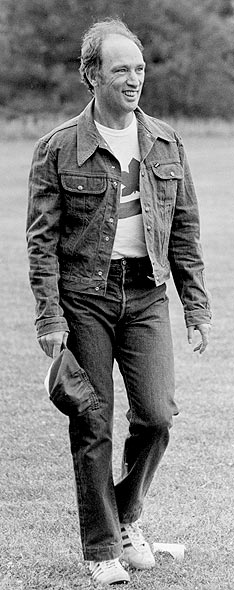 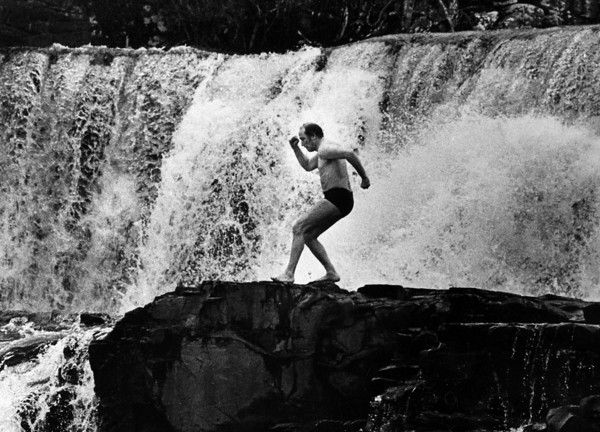 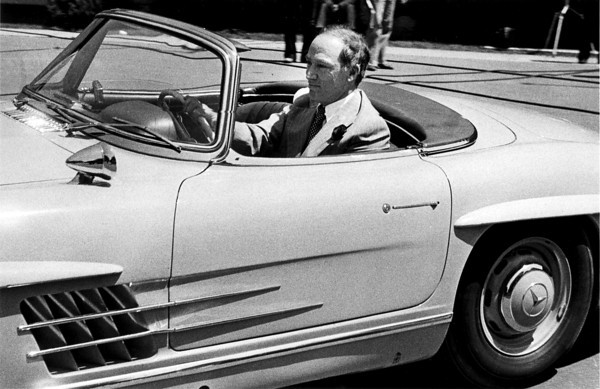 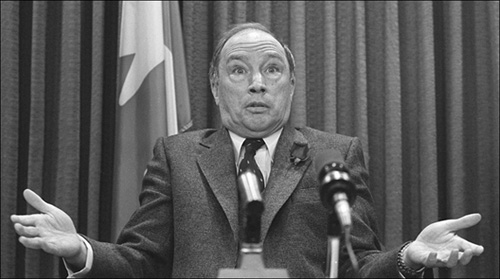 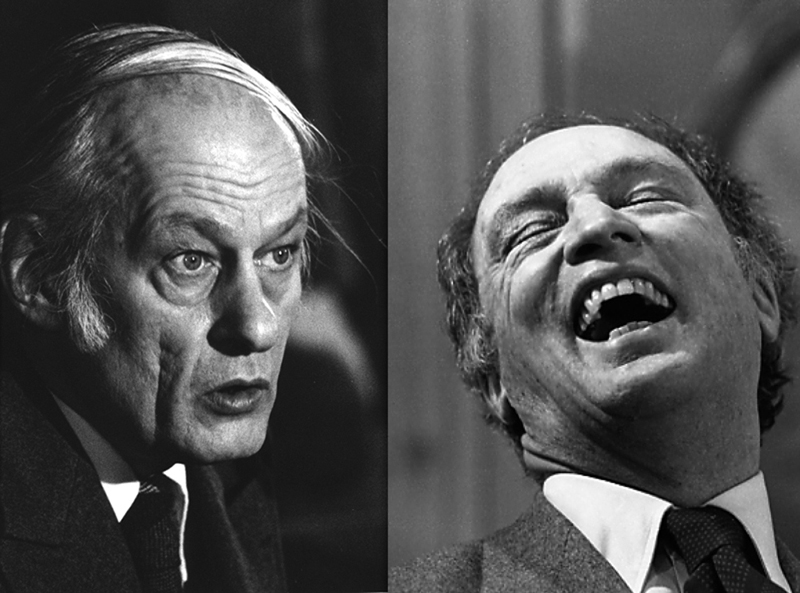 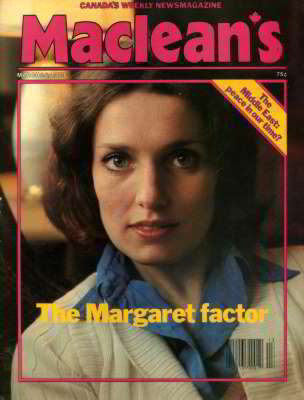 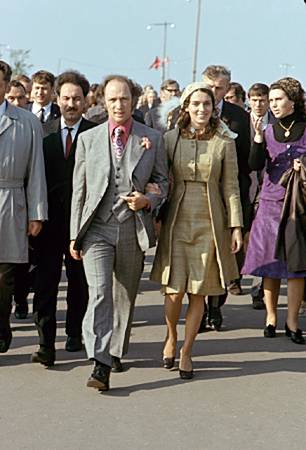 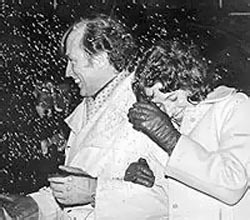 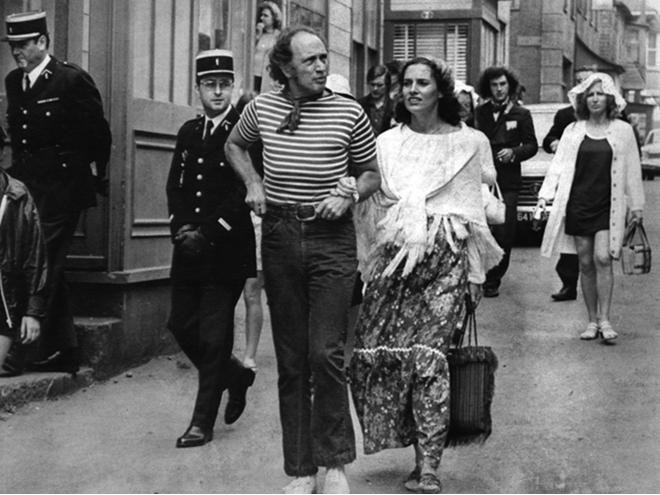 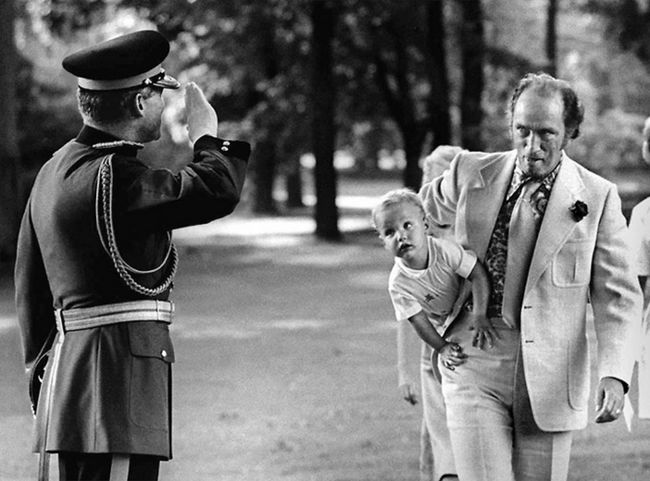 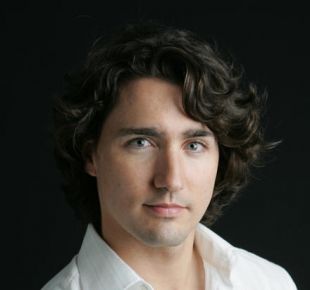 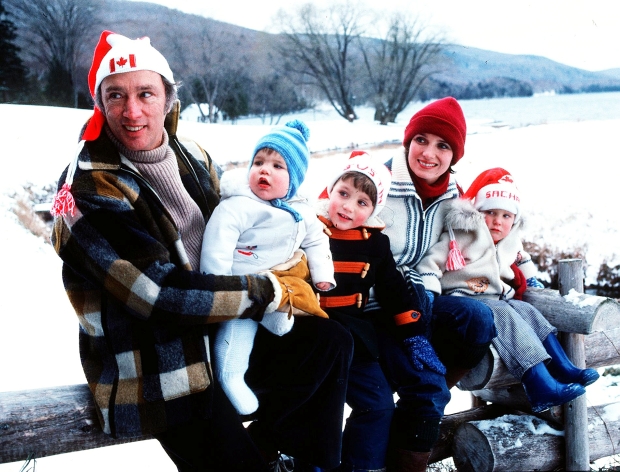 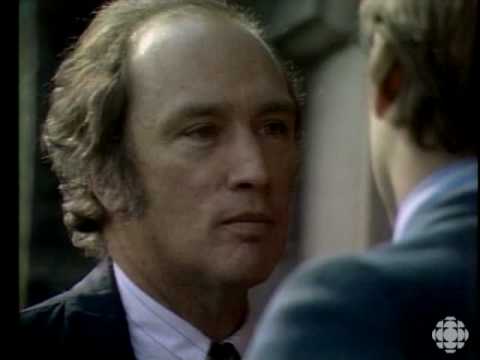 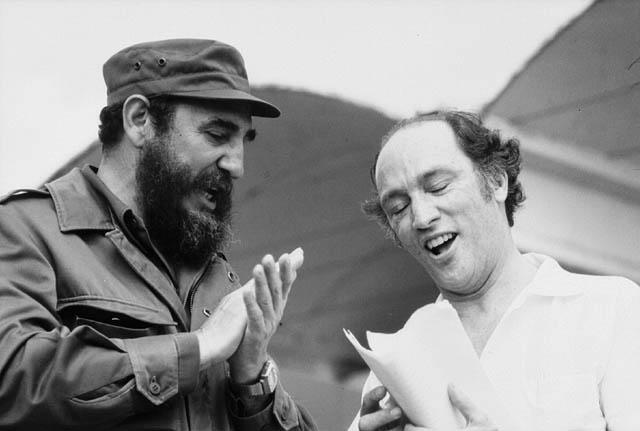 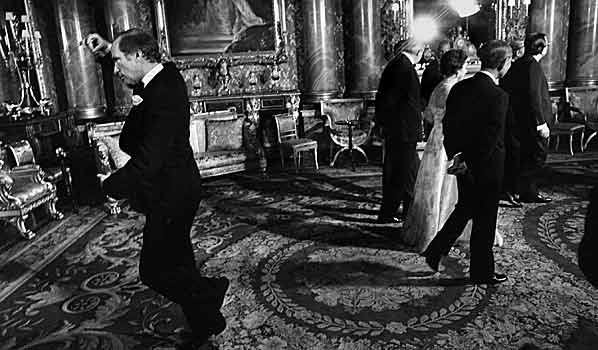 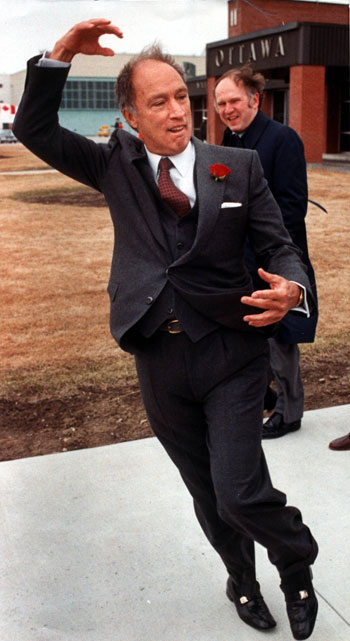 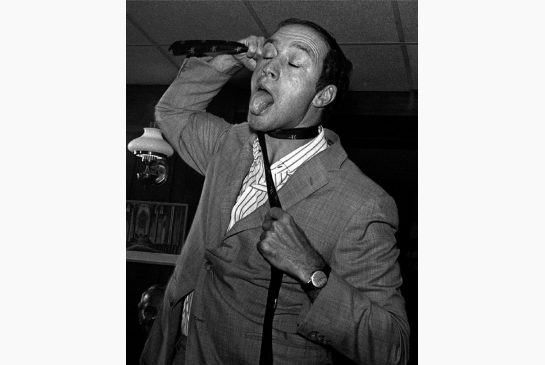 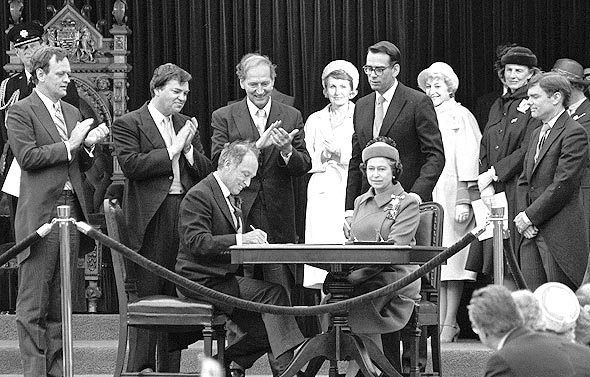 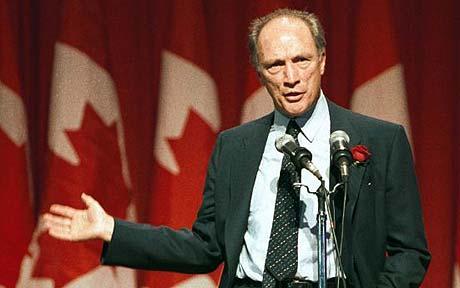 Note-taking guide
1919Born on October 18 to a wealthy, bicultural familyin Montreal.
1940–1948Studies political science, economy and philosophyat the universities of Montreal and London, at Harvard and at the Sorbonne in Paris, andreturns to Montreal to practice law.
1965Is elected to Parliament as the Memberfor Mount Royal, Montreal.
1967Is appointed Minister of Justice and reforms the Criminal Code, decriminalizing homosexualityand abortion.
1968–1979Serves as Prime Minister in three successive governments.
1970Invokes the War Measures Act in response to political violence in Quebec.
1971Marries Margaret Sinclair, with whom he has threesons. Some years after his divorce in 1984, he hasa daughter with lawyer Deborah Coyne.
1979–1980Serves as Leader of the Opposition.
1980–1984Returns to power as Prime Minister for a fourth term. Implements major constitutional reforms.
2000Dies on September 28 in Montreal.